January 2025
Project: IEEE P802.15 Working Group for Wireless Personal Area Networks (WPANs)

Submission Title: [TG15.6ma Closing Report for January 2025]
Date Submitted: [16th January 2025]	
Source: [Ryuji Kohno1,2,] [1;Yokohama National University, 2;YRP International Alliance Institute(YRP-IAI)]                                                                   
Address [1; 79-5 Tokiwadai, Hodogaya-ku, Yokohama, 240-8501 Japan
               2; YRP1 Blg., 3-4 HikarinoOka, Yokosuka-City, Kanagawa, 239-0847 Japan]
Voice:[1; +81-90-5408-0611], FAX: [+81-45-383-5528], 
Email:[1: kohno@ynu.ac.jp,  2: kohno@yrp-iai.jp] Re: []
Abstract:	[This document contains closing report for TG15.6ma for Revision of P802.15.6-2012 with Enhanced Dependability January 2025.]
Purpose:	[information]
Notice:	This document has been prepared to assist the IEEE P802.15.  It is offered as a basis for discussion and is not binding on the contributing individual(s) or organization(s). The material in this document is subject to change in form and content after further study. The contributor(s) reserve(s) the right to add, amend or withdraw material contained herein.
Release:	The contributor acknowledges and accepts that this contribution becomes the property of IEEE and may be made publicly available by P802.15.
Slide 1
January 2025
IEEE 802.15 TG6ma (Revision of IEEE802.15.6-2012) Closing ReportIn Personal and Virtual Hybrid Interim SessionKobe, Hyogo, JapanJanuary 16th, 2025Ryuji KohnoYokohama National University(YNU),YRP International Alliance Institute(YRP-IAI)
Slide 2
January 2025
Objectives of TG 6ma – Enhanced Dependability Body Area Network (ED-BAN)
Objective: Enhancements to the BAN Ultra Wideband (UWB) physical layer (PHY) and media access control (MAC) to support enhanced dependability to a human BAN (HBAN) and adds support for vehicle body area networks (VBAN), a coordinator in a vehicle with devices around the vehicular cabin.
Action:  
•Review and Confirmation of Revised draft D04 from D03
•TG Motion to Recirculation of Revised draft D04
•Necessary Process and Documentation for Recirculation Letter Ballot such as Coexistence Assurance Document, Progess Report,  Project Task List
•Performance Evaluation of Technologies in PHY; Channel Coding According to 8 QoS Levels of Packets and  Coexistence Levels, Interference Mitigation, etc.  
•Performance Evaluation of Technologies in MAC; Channel Management, CCA, Hybrid Contention Free/Access Protocol According to 8 QoSs and Coexistences.
•Harmonization or Commonality with 4ab in Coexistence and Feasible Implementation of 6ma and 4ab
•Feasibility of TSN of 802.1 in MAC
•WG Motion to Recirculation				
Next Things to Do：     Recirculation of draft D04 for 2nd Letter Ballot
Slide 3
January 2025
TG15.6ma Interim Session Schedule for 12th-17th, January 2025
TG15.6ma has three own sessions such as
Session1(Virtual RM#3)  PM1  13:30-15:30 Jan.13(MON) in Kobe time,  4:30-6:30 Jan.13(MON) in EST
Session2(Virtual RM#3)  PM2  16:00-18:00 Jan.14(TUE)  in Kobe time,   7:00-9:00 Jan.13(TUE) in EST
Session3(Virtual RM#3)  PM1  13:30-15:30 Jan.15(WED) in Kobe time,   4:30-6:30 Jan.14(WED) in EST
Session4(Virtual RM#3)  PM1  13:30-15:30 Nov.14(THU) in Kobe time,   4:30-6:30 Nov,15(THU) in EST
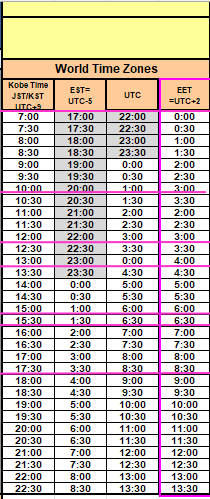 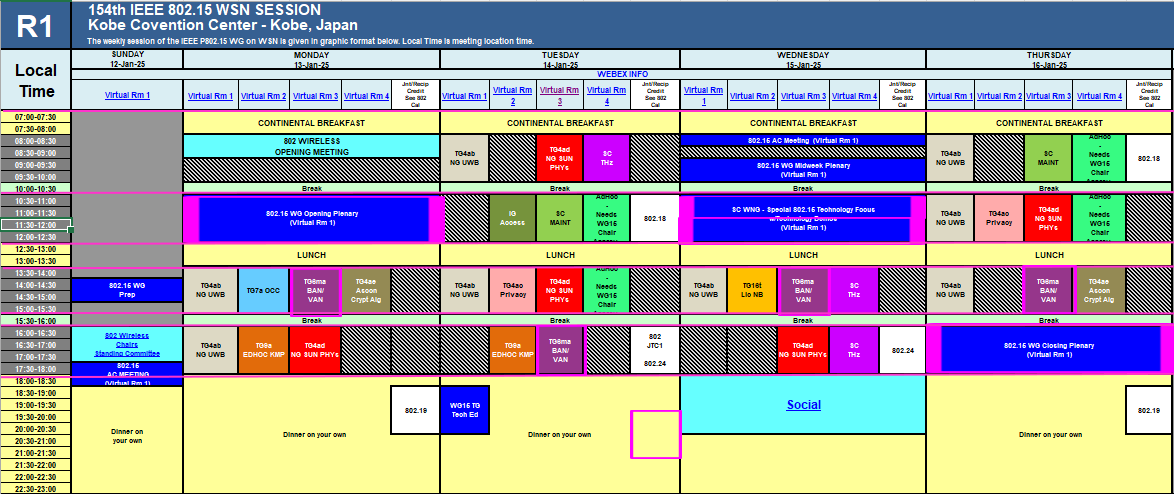 Slide 4
January 2025
Agenda items for the week
TG15.6ma meeting call to order
Opening Report for January 2025                                                                                               doc.#15-24-0683-02-06ma 
Approve last meeting minutes: TG 15.6ma Meeting Minutes for January 2025                           doc.#15-24-0655-00-06ma
Agenda of TG15.6ma January 2025                                                                                            doc.#15-24-0682-08-06ma   
Review and Summary
Overview of IG, SG, TG15.6ma doe Dependable BAN Revision of IEEE802.15.6-2012     doc.#15-25-0033-00-06ma
Basic Consensus in MAC and PHY of Revision of IEEE802.15.6-2012(IEEE802.15.6ma) doc.#15-23-0557-06-06ma
Review of Letter Ballot(LB)210 for draft D03                                                                       doc.#15-24-0xxx-00-06ma
Consolidated comments & resolutions LB210                                                                     doc.#15-24-0575-01-06ma
Rescheduling Timeline                                                                                                        doc.#15-23-0361-09-06ma
Draft P802.15.6ma_D04
     Presentation
1.. Selection of Suitable Preamble Sequence Sets in UWB Wireless Communications in the Presence of Multiple Coexisting VBANs                                                                                                                                     doc.#15-25-0002-00-06ma
2.  Hybrid ARQ Scheme for High QoS Packets in High Class of Coexistence of IEEE 802.15.6ma  #15-23-0576-07-06ma         3.  Evaluation of IEEE 802.15.6 Ultra-wideband Physical Layer Utilizing Super Orthogonal Convolutional 22-0562-14-06ma
4.  Ranging Accuracy Evaluation under TG6ma Communication Senarios                              doc.#15-24-0248-06 -06ma                 
5.  MAC Performance Evaluation of Multiple BAN Coexistence Under TG6ma Channel          doc.#15-24-0246-05-06ma
            7   MAC superframe structure and frames                                                                                doc.#15-24-0573-02-06ma
            8   MAC Service Feature                                                                                                           doc.#15-24-0356-01-06ma
            9.  TG Motion to Recirculation                                                                                                   doc.#15-25-0zzz-00-06ma
           10. Interference Mittigation Schemes in Class 3, 5, 6, and 7 of Coexisitence in TG6ma            doc.#15-24-0074-07-06ma
           11. Coordinator-to-Coordinator(C2C) Ranging and Communication for Multiple BAN Coexistence    15-25-0vvv-00-06ma
           12. TG15.6ma Coexistence Assessment Document                                                                  doc.#15-24-0348-04-06ma
           13  MAC services support for IEEE P802.1ACea                                                                       doc.#15-24-0594-00-006a       
           14..TG6ma Channel Model Document for Enhanced Dependability                                           doc.#15-22-0519-08-06ma
           15. TG6ma Coexistence Assurance Document                                                                          doc.#15-24-0073-03-06ma
           16. Project Task List of 802.15.6ma　　　　　　　　　　　　　　　　　　　　　　　　　  doc.#15-25-0062-00-06ma
           17. Progress Report of TG6ma                                                                                                  doc8#15-23-0056-11-06ma
           18. Timeline of TG6ma                                                                                                               doc.#15.23-0361-09-06ma           
           19. TG15.6ma Closing Report for January 2025                                                                        doc.#15-25-0063-00-06ma    
           20. TG15.6ma Meeting Minutes for January 2025                                                                      doc.#15-25-0064-00-06ma
Slide 5
January 2025
WG Motion to approve the formation of CRG
Move that 802.15 WG approves the formation of a Comment Resolution Group (CRG) for the WG balloting of P802.15.6ma with the following membership: Ryuji Kohno (YNU/YRP-IAI), Huan-Bang Li(NICT), Takumi Kobayashi (Nitech), Seong-Soon Joo (KPST),. The 802.15.6ma CRG is authorized to approve comment resolutions, edit the draft according to the comment resolutions, and to approve the start of recirculation ballots of the revised draft on behalf of the 802.15 WG. Comment resolution on recirculation ballots between sessions will be conducted via reflector email and via teleconferences announced to the reflector as per the LMSC 802 WG P&P.
Moved By: Ryuji Kohno
Seconded By: Ann Krieger
Motion;  Approved
Yes	35
Abstain	2
No	0
Valid		37
Unexercised	0	Total	37           Voters	37	
View-only Attendees	0	Non-Voters	8	 Total	45
Slide 6
Draft V1,18  Com
May. 2024
Tech Req Doc     July 2022
Presentation of proposals
May 2023
Comment Resolutionfor LB
Nov. 2024
WG       PreBallot submission for Draft2.5 August 2024
January 2025
TG 6ma Timeline(expected)
Revcom Approve   
Sept 2025
Comment Resolutionfor LB2
Jan. 2025
EC approval to SA, SA submission
March 2025
SA recirculation
May 2025
SA recirculation if required
July 2025
Conditional approval for Standard Association Ballot (SA)
February 2025
Comment Resolution fo Draft v2.3 on WG for PreBallot July  2024
Std. Draf V1.9 Proposals
Nov. 2023
1st Letter Ballot(LB)
Sept. 2024
TRD,CMD
Call Proposals Sept 2022
Recirculation (LB2)
Dec. 2024
RevcomSubmission
August 2025
Notes:  SASB/RevCom scheduled for 2024 a guess
Slide 7
January 2025
Expecting Timeline detail
Note: the deadlines are subject to change.
Reference: doc.#15-23-0369-09-06ma
Slide 8
January 2025
Contributions
・TG15.6ma opening report for January 2025 meeting                                                  15-24-0683-02-06ma
・TG15.6ma Agenda of  January 2025 Meeting                                                             15-24-0682-08-06ma
・Progress report of 802.15.6ma                                                                                     15-23-0056-08-06ma
・TG6ma Necessary Documents for Letter Ballot(LB)                                                 　15-24-0489-01-06ma
・Rescheduling Timeline                                                                                                  15-23-0361-07-06ma
・Overview of IG-DEP, SG6a, TG6a ＆ TG15.6ma BAN  with Enhanced Dependability15-25-0033-00-06ma　　　　　　　　　　　　　　　　　　　　　　　　　　　
・Basic Consensus in MAC and PHY of Revision of IEEE802.15.6-2012                       15-23-0557-06-06ma
・Review of Letter Ballot(LB)210 for draft D03                                                                 15-24-0xxx-00-06ma
・Consolidated comments & resolutions LB210                                                           　15-24-0575-03-06ma
・Propagation Channel Parameters of UWB  for Human BAN (HBAN) Use Cases        15-24-0145-03-06ma
・MAC Performance Evaluation of Multiple BAN Coexistence Under TG6ma Channel Model　   24-246-03
・Performance Evaluation of Channel Coding with Interleaver for Some Classes of Coexistence 24-247-02
・Ranging Accuracy Evaluation under TG6ma Communication Senarios　　　　　　 15-24-0248-06-06ma
・Hybrid ARQ Scheme for High QoS Packets in High Class of Coexistence of IEEE 802.15.6ma 23-0576-07
・Evaluation of IEEE 802.15.6 UWB PHY Utilizing Super Orthogonal Convolutional Code　　15-22-0562-11
・MAC superframe structure and frames                                                                          15-24-0573-00-06ma
・Update of simulation results of MAC of UWB-BAN IEEE802.15.6ma in multiple BANs 15-24-0602-01-06ma
・ Coordinator-to-Coordinator(C2C) Ranging and Communication for Multiple BAN Coexistence24-0406-00・ 
・Proposed text for 6ma - MAC Service Features                                                       　  15-24-0356-00-06ma
・Theoretical Analysis of System Performance in a Multi-BAN Coexistence Environment (Class 1)24-0357-0
・TG15.6ma Coexistence Assessment Document                                                            15-24-0348-03-06ma
・Comments to channel-model-document                                                                         15-24-0073-02-06ma
・TG15.6ma Coexistence Assessment Document                                                            15-24-0348-04-06ma
・Overview of Interference Mittigation Schemes for Coexisitence in TG6ma                    15-24-0536-00-06ma
・Project Task List of TG6ma                                                                                            15-23-0536-01-06ma
・Progress Report of TG6ma                                                                                            15-23-0056-11-06ma
・Timeline of TG6ma                                                                                                         15.23-0361-09-06ma
・TG15.6ma Closing Report for January 2025                                                                  15-25-0063-00-06ma    
・TG15.6ma Meeting Minutes for January 2025 　　　　　　　　　　　　　　        　15-25-0064-00-06ma
Slide 9
January 2025
Contacts and Conference call
Chair; Ryuji Kohno, YNU/YRP-IAI  
                  kohno@ynu.ac.jp, kohno@yrp-iai.jp
1st Vice-Chair;   Marco Hernandez, CWC
                  marco.hernandez@ieee.org
        2nd Vice-Chair; Daisuke Anzai, Nitech    
                  anzai@nitech.ac.jp
3.   Secretary;      Takumi Kobayashi, Nitech/YRP-IAI
                  kobayashi-takumi@yrp-iai.jp, kobayashi@nitech.ac.jp
Technical Editors;  
             Minsoo Kim, YRP-IAI   minsoo@minsookim.com
             Seong-Soon Joo, KPST     wowbk@kpst.co.kr
             Kento Takabayashi, Toyo U. takabayashi@toyo.jp
             Marco Hernandez, CWC  marco.hernandez@ieee.org
Slide 10
January 2025
Thank You !

Any Questions ?
Slide 11